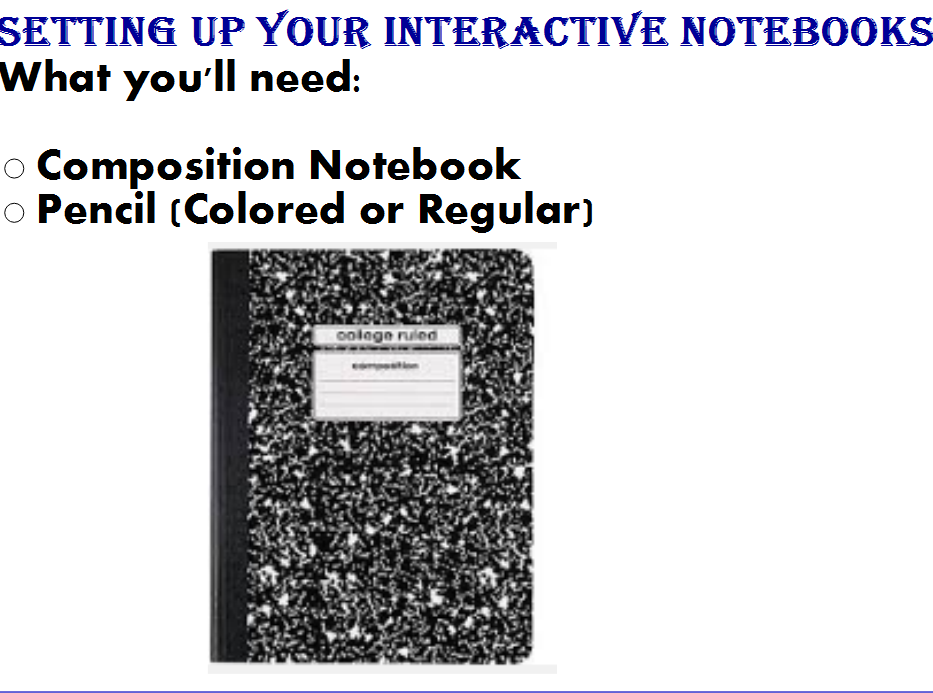 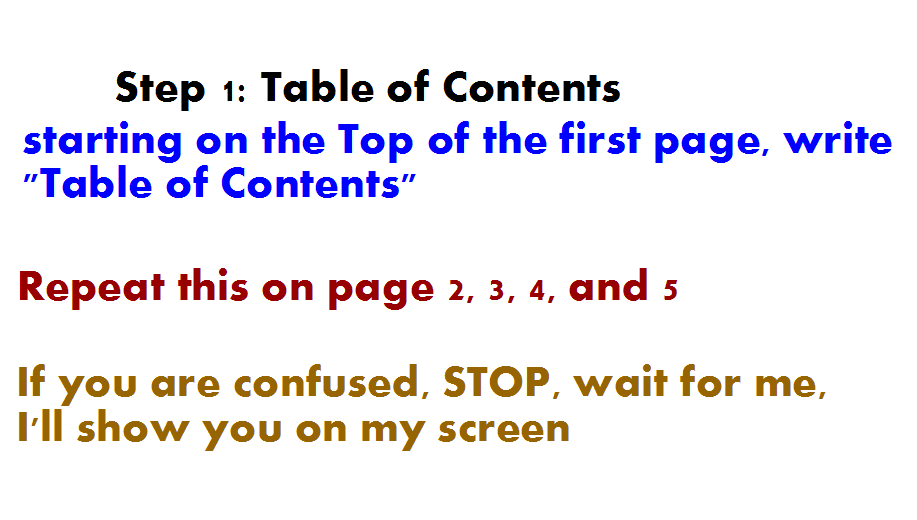 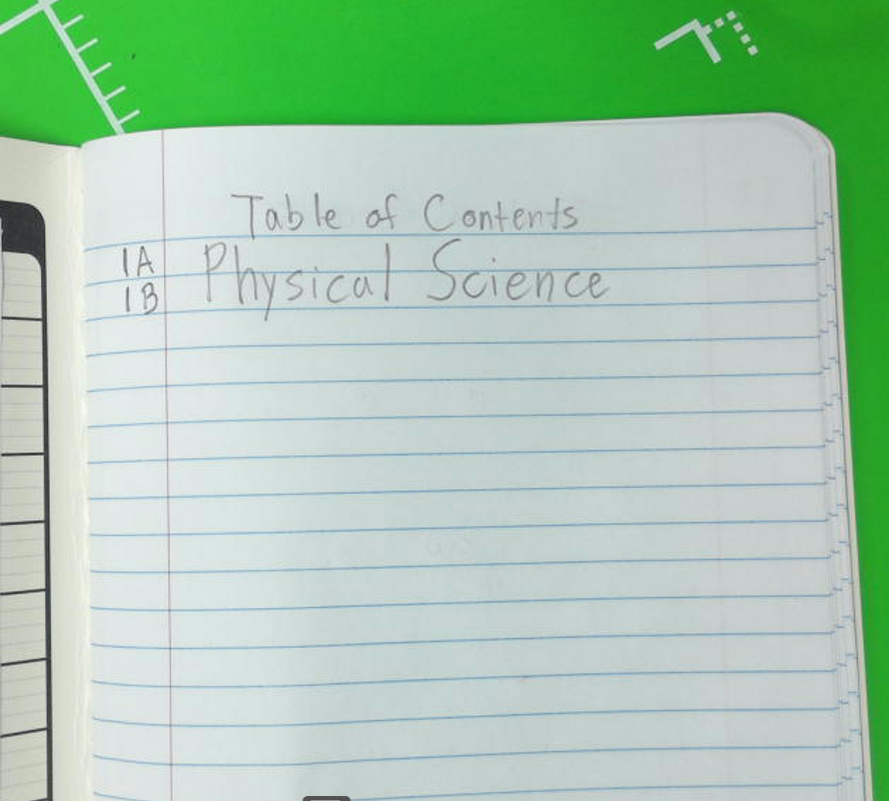 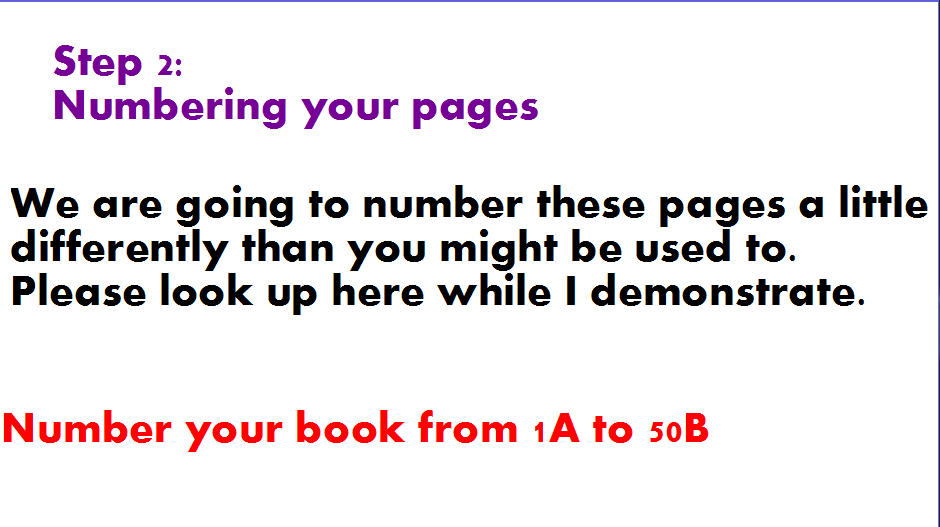 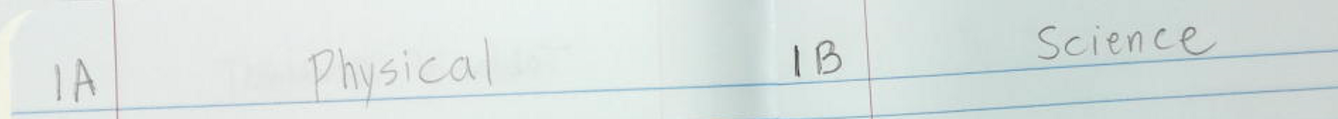 Turn the page
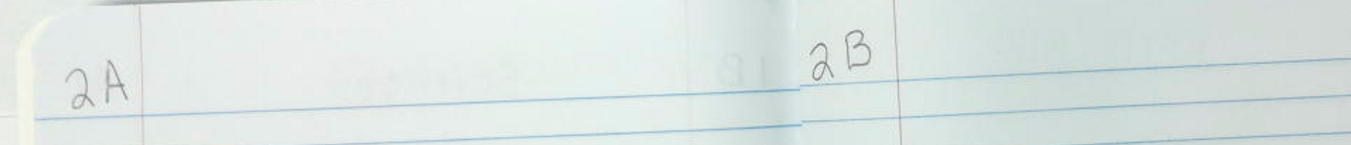 1A and 1B
Label pages 1A and 1B “Physical Science”
On these pages, draw pictures and decorate it to be related to physical science 
(Use your text books)
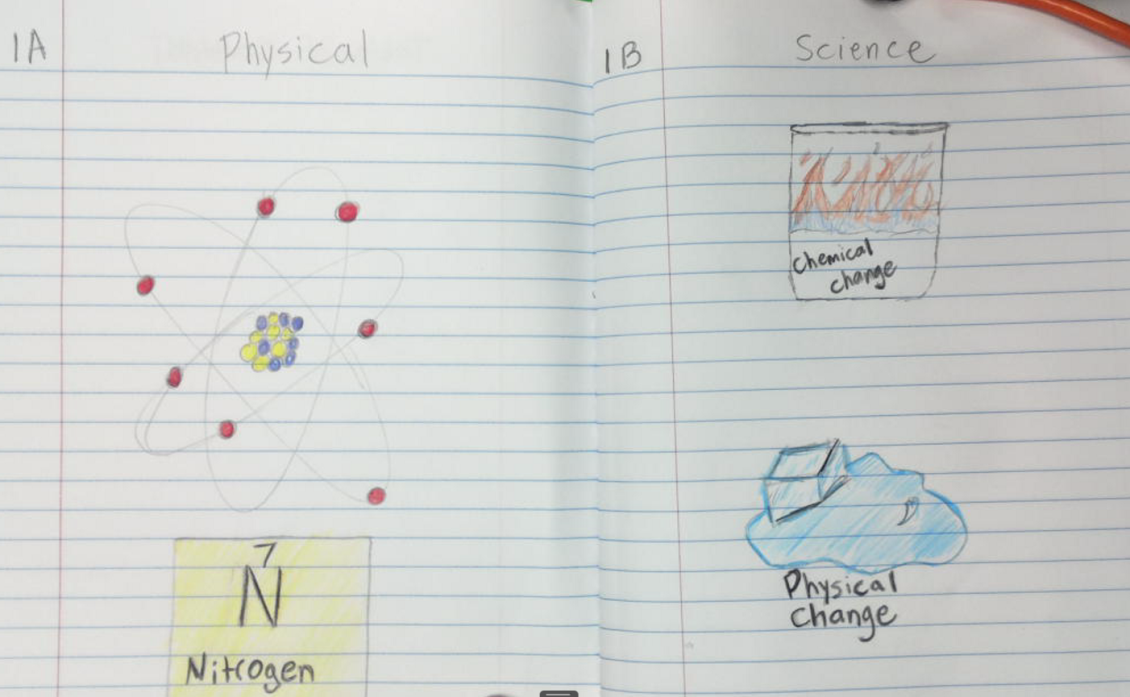 On the Back of the front cover
Glue your 3-2-1 to the back of the notebook cover.
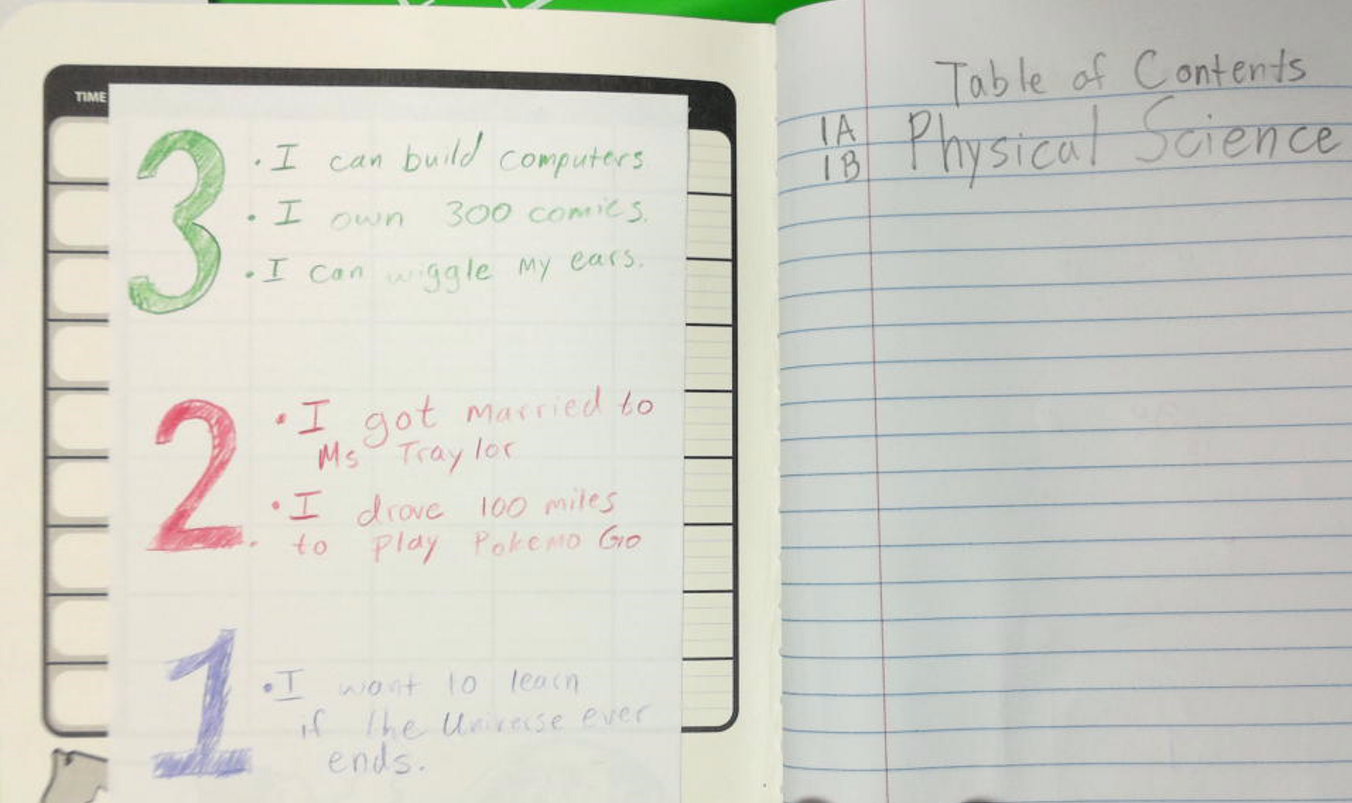